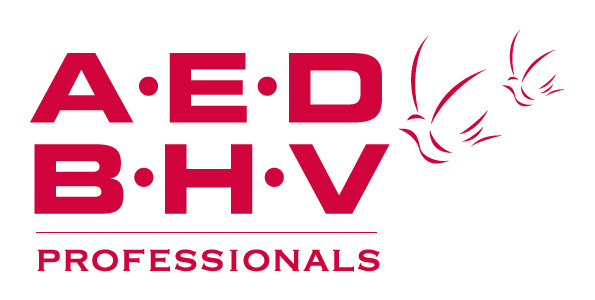 Stationsplein 30
1382 AD Weesp
Duur: totaal BHV  8 uur, exclusief 2 uur voorbereiding
BedrijfshulpverleningEerste HulpReanimatie en AEDBrand en Ontruiming
Basis BHV Eerste Hulp Rean/AED
25 min- Luchtweg blokkade            		
10 min- Rautek                                  	
10 min-Bloedingen                        	 	
10 min- Brandwonden                   		
Pauze						
20 min- Shock                                    	
20 min Breuken en aanverwanten	
15 min Wervelletsel                        	
10 min Oogletsel                               	
Lunch						
120 min- Bewustzijnsstoornissen   flauwvallen, bewusteloos, CVA, DM, Epilepsie, Hartstilstand)

Totaal 4 uur
Basis BHV Brand en Ontruiming
Brand:
20 min Begrip, brand en branddriehoek                                     	
10 min Ontstaan van brand                                                           	
10 min Gevaren van brand                                                    		
15 min Brandklassen A,B,C,D,F                                            	    	
15 min Kleine blusmiddelen                                                  		
90 min Praktijktraining, blussen met kleine blusmiddelen         	
	
Ontruiming: 
15 min BHV-Plan                          		                                           	                                                                   
15 min Ontruimingsplan                                                                 	
10 min Alarmering                                                                          	
15 min Preventieve maatregelen en voorzieningen                  	
15 min Brandmeldinstallatie                                                     										
10 min Veiligheid BHV                                                                    	

Totaal 4 uur
BHV Algemeen
Tijdens de training worden bovengenoemde onderwerpen behandeld waarbij de cursist aan de hand van casussen en beeldmateriaal zelf met de juiste oplossingen en handelswijze moet komen.
Al onze docenten komen uit de praktijk, Brandweer en Eerste Hulp, Hartbewaking en/of Ambulance. Dat betekent ook dat gewerkt wordt met praktijkvoorbeelden.
Praktijktraining kleine blusmiddelen komt ook aan de orde.
Ook is het mogelijk op verzoek van de opdrachtgever, oefeningen op locatie te doen als onderdeel van de training.
Duur van de  training			8 uur  EH Reanimatie en AED
									+ Brand en Ontruiming